IMPORTANCE OF EXPORT MARKETING
Dr. Sumita Shankar
IMPORTANCE OF EXPORT TO NATION
1. Earning foreign exchange 
2. International Relations  
3. Balance of payment 
4. Reputation in the world 
5. Employment Opportunities
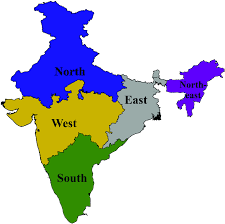 IMPORTANCE OF EXPORT TO NATION
6. Promoting economic development 
7. Optimum Utilization of Resources 
8. Spread Effect  
9. Higher Standard of living
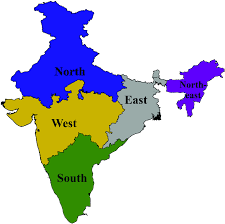 IMPORTANCE OF EXPORT TO exporting firm
Reputation 
Optimum Production 
Spreading of Risk 
Liberal Import 
Export Obligation
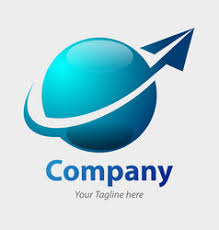 IMPORTANCE OF EXPORT TO exporting firm
6. Financial and non-Financial benefits  
7. Higher profits 
8. Improvement in product standards
9. Improvement in organizational      	efficiency
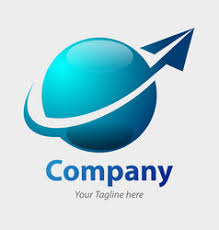 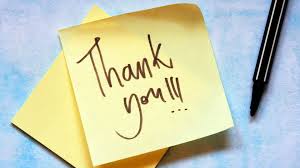